Control frames and MAPC for Colocated BSSID Set
Feb 2025
Authors:
Slide 1
Hart et al (Cisco Systems)
Situation (1/4)In 802.11, Colocated BSSID Set = Multiple BSSID Set xor Co-hosted BSSID Set
The same AP radio hardware supports virtual APs and virtual BSSs, typically one per SSID
Common in the enterprise and now the home too (e.g., core devices + guest devices)
These virtual BSSs make up a Colocated BSSID Set, as one of:
Multiple BSSID Set
Beacon + Probe Response frame sharing/compression
Used predominantly at 6 GHz; harder to use at 2.4/5 GHz due to legacy
xor Co-hosted BSSID Set
Separate Beacon + Probe Response frames for each BSSID
Predominant VBSS mechanism at 2.4+5 GHz due to legacy
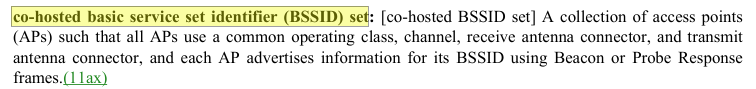 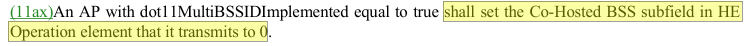 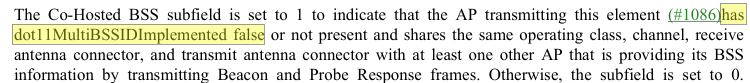 [1]
Colocated BSSID Set
Key:
Multiple BSSID Set
Co-hosted BSSID Set
APa
Transmitted BSSID (bold)
xor
APa
APb
APc
APd
APa
APb
APc
APd
APb
Nontransmitted BSSID (normal)
Slide 2
Hart et al (Cisco Systems)
Situation (2/4)Both kinds of sets are identified via similar signalling
Multiple BSSID Set [1]
Both kinds of sets are identified via the number of variable LSBs of the BSSID
E.g., If the virtual BSSs’ BSSIDs can take the form of 0x012345x (x = 0x0...0xf), with a max of 16 BSSIDs in the set, then this is signaled as n = 4
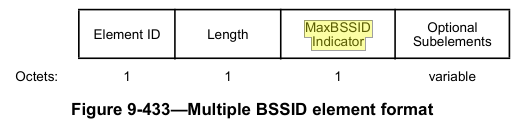 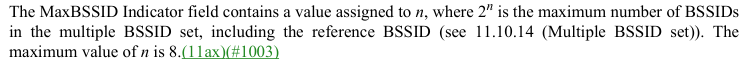 Co-Hosted BSSID Set [1]
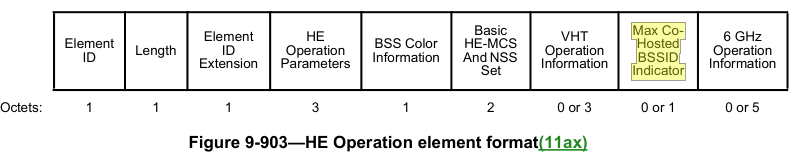 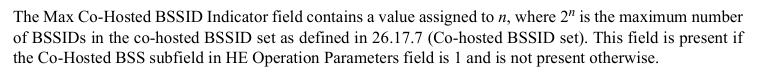 Slide 3
Hart et al (Cisco Systems)
Situation (3/4)Enhanced Control frame features are confined to Multiple BSSID Sets
11ax and 11be features are consistently defined for Multiple BSSID Sets but erratically defined for Co-hosted BSSID Sets:
Both Multiple BSSID Sets and Co-hosted BSSID Sets
BSS Color (§3.2 [1])
Intra-BSS and inter-BSS PPDU classification (§26.2.2 [1])
Dual NAV (§26.2.4 [1])
Non-SRG & SRG OBSS PD level (§26.2.3, §26.10.2 [1])
PSR-based SR (§26.10.3 [1])
Multiple BSSID Sets only
Rx Control Frame To MultiBSS (§9.4.2.247.2 [1]), which allows set-wide operation of:
MU-RTS + CTS (§26.2.6.3 [1])
NDPA + NDP (§26.7.3 [1])
MU PPDU
Trigger + TB PPDU (§26.5.2.2.1, §26.5.2.2.4, §26.5.2.3.1 [1])
Multi-STA BA (§26.4.1 [1])
HE dynamic SM power save (§26.14.4 [1])
Slide 4
Hart et al (Cisco Systems)
Situation (4/4)In reality, Colocated BSSID Set = Multiple BSSID Set xor Co-hosted BSSID Set is not true
Since certain clients are challenged by Beacon frames with a higher number of octets, then a Colocated BSSID Set with a high number of SSIDs~BSSIDs~virtual APs is enabled via multiple MBSSID Beacons 
Basically, a co-hosted set of Multiple BSSID Sets
But 802.11 has no language to account for this 
In 802.11, VBSSIDs are always one or the other
Key:
APa
Transmitted BSSID (bold)
APb
Nontransmitted BSSID (normal)
What IEEE says today:
What exists in reality (especially at 6 GHz):
Colocated BSSID Set
Colocated BSSID Set
Multiple BSSID Set
Co-hosted BSSID Set
MBSSID Set1
MBSSID Set2
xor
APa
APb
APc
APd
APa
APb
APc
APd
AP1b
AP2c
AP2d
AP1a
Slide 5
Hart et al (Cisco Systems)
Three Problems
We’re solving Co-TDMA across non-colocated APs
So, we should also address the equivalent – and easier! – problem of Co-TDMA among colocated APs

We have a sharing AP granting a portion of a TXOP via Co-TDMA to a coordinated AP
But the TXOP grant – and residue return – should operate at the Colocated BSSID Set level, not the individual AP level (see also [2])

Overheads from 802.11’s xIFS and preamble means that MU+TB PPDUs are the key path to efficiency
So aggregation across STAs, regardless of which BSS in a Colocated BSSID Set they are associated to, is an important efficiency we can leverage
That is, we should extend the Rx Control Frame To MultiBSS feature-set
Slide 6
Hart et al (Cisco Systems)
Solution for Problem A (1/2)Use Co-TDMA to Serve All Clients of a Colocated BSSID Set in one TXOP
Now, applying the Co-TDMA protocol directly to colocated BSSs leads to inefficiencies (and weirdness!)
NAV
No need for AP1b to tell AP1b OTA that it is done
Ditto
Ditto
ICF+CRFis redundant for colocated APs; only needed for non-colocated APs
MU-RTS TXS + CRF transmitted by the same radio that receives neither frame!?
ICF
Intra-BSS1a PPDUs
MU-RTS TXS
MU-RTS TXS
AP1a (TXOP holder)
C1a
Colocated BSSID Set
Intra-BSS1b PPDUs
TXOP return
CRF
CRF
MBSSID1
Cohosted1
AP1b (chained NAV)
C1b
AP1a
AP1b
AP1c
AP1d
Note: no regulatory impediment to AP1b directly granting a portion of the TXOP to AP1c instead of a return to AP1a then grant to AP1c. Ditto AP1c to AP1d
C1b
C1d
C1a
C1c
Intra-BSS1c PPDUs
TXOP return
CRF
CRF
AP1c (chained NAV)
C1c
CRF
AP1d
C1d
Hart et al (Cisco Systems)
Slide 7
Solution for Problem A (2/2)Let Co-TDMA Serve All Clients of a Colocated BSSID Set in one TXOP
… but these can be optimized away, for a great efficiency improvement
(Keep the chained NAV to avoid clients in BSS1b/c from sleeping during their BSS’ portion)
NAV
Intra-BSS1a PPDUs
AP1a (initial TXOP holder)
C1a
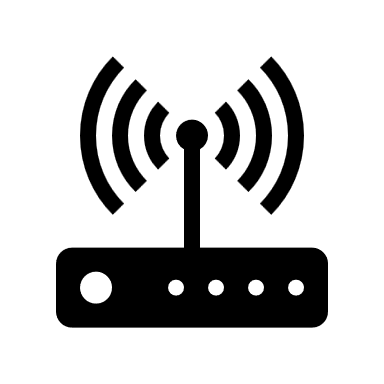 Colocated BSSID Set
Intra-BSS1b PPDUs
MBSSID1
Cohosted1
AP1b (chained NAV)
C1b
AP1a
AP1b
AP1c
AP1d
C1b
C1d
C1a
C1c
Intra-BSS1c PPDUs
AP1c (chained NAV)
C1c
AP1d
C1d
Hart et al (Cisco Systems)
Slide 8
Solution for Problem B (1/2)MAPC Grants Should be Between Colocated BSSID Sets not between APs
Current proposals suggest that sharing AP1a should a grant portion of a TXOP to AP2a then AP2b via sequential grants:
MU-RTS TXS(AP2a) + CRF + <grantedPortionAtAP2a> + TXOPreturn(AP1a)
MU-RTS TXS(AP2b) + CRF + <grantedPortionAtAP2b> + TXOPreturn(AP1a)
This has very high overheads
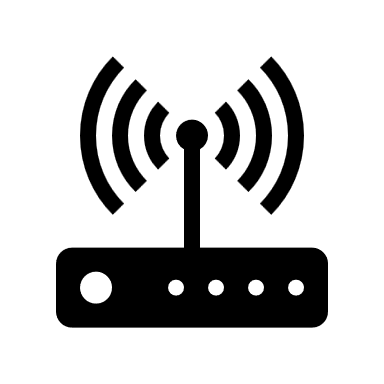 Colocated BSSID Set 1
MBSSID1
Cohosted2
AP1a
AP1b
AP1c
AP1d
NAV
C1b
C1d
C1a
C1c
No need for AP2a to tell AP1a that it is done
MU-RTS TXS + CRF transmitted by the same radio that receives neither frame
ICF
Intra-BSS1a PPDUs
MU-RTS TXS
MU-RTS TXS
AP1a (TXOP holder)
C1a
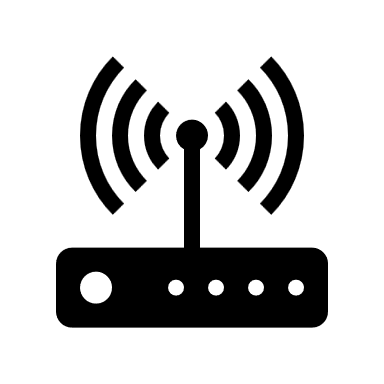 Colocated BSSID Set 2
Intra-BSS2a PPDUs
TXOP return
CRF
CRF
AP2a (chained NAV)
MBSSID2
Cohosted2
C2a
AP2a
AP2b
AP2c
AP2d
Intra-BSS2b PPDUs
TXOP return
CRF
CRF
AP2b (chained NAV)
C2b
C2d
C2a
C2c
C2b
Slide 9
Hart et al (Cisco Systems)
Solution for Problem B (2/2)MAPC Grants Should be Between Colocated BSSID Sets not between APs
The much more efficient solution is for grants – and TXOP returns – should operate at the Colocated BSSID Set level
Still based on traffic priority, MAPC agreements, etc
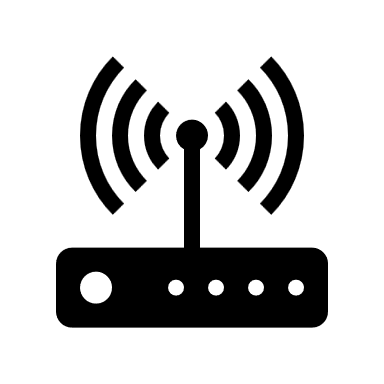 Colocated BSSID Set 1
MBSSID1
Cohosted2
AP1a
AP1b
AP1c
AP1d
NAV
C1b
C1d
C1a
C1c
As before, AP1a/b/c/d could directly use the next portion of the TXOP
ICF
Intra-BSS1a PPDUs
MU-RTS TXS
AP1a (TXOP holder)
C1a
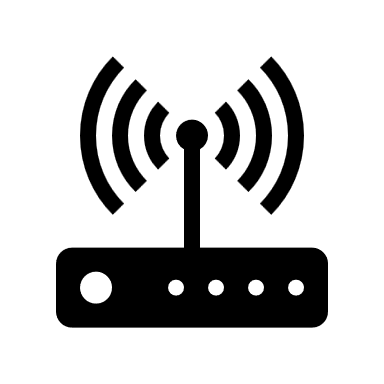 Colocated BSSID Set 2
Intra-BSS2a PPDUs
CRF
CRF
AP2a (chained NAV)
MBSSID2
Cohosted2
CRF can summarize AP2a/b/c/d
C2a
AP2a
AP2b
AP2c
AP2d
As before, no regulatory impediment to AP2a directly granting a portion of the TXOP to AP2b instead of a return to AP1a then grant to AP2b.
Intra-BSS2b PPDUs
TXOP return
AP2b (chained NAV)
C2b
C2d
C2a
C2c
C2b
Slide 10
Hart et al (Cisco Systems)
Solution for Problem C (1/3)High Level
Explicitly signal the Colocated BSSID Set
Via the number of variable LSBs in the BSSID, sent in the UHR Operation element
(Similar to Multiple BSSID Set / Co-hosted BSSID Set signaling)
 Introduce the Rx Control Frame To Colocated BSSID Set field
Use this to extend the Rx Control Frame To MultiBSS feature-set to all VAPs/VBSSs/VBSSIDs in the Colocated BSSID Set
Wherever a feature is conditioned on “Rx Control Frame To MultiBSS” today, extend that condition, in the UHR draft, to be “Rx Control Frame To MultiBSS = 1 or Rx Control Frame To Colocated BSSID Set = 1”
Or similar, since the details are always a little more involved
Assume all information (PM, DL buffer sizes, BSR, SCS(QC), etc) is shared among APs of a Colocated BSSID Set
or leave anything out (with a sufficiently different BSSID)
Colocated BSSID Set  - can mix’n’match anything
Multiple BSSID Set6
Co-hosted BSSID Set7
AP8m
Multiple BSSID Set1
Multiple BSSID Set2
Co-hosted BSSID Set3
AP4g
AP5h
AP6i
AP6j
AP7k
AP7l
AP1a
AP1b
AP2c
AP2d
AP3e
AP3f
Slide 11
Hart et al (Cisco Systems)
Solution for Problem C (2/3)Need Colocated BSSID Set BSSID(s), analogous to Transmitted BSSID
Rx Control Frame To MultiBSS feature-set uses the Transmitted BSSID when sending control frames for the entire Multiple BSSID Set. Something similar is needed for a Colocated BSSID Set 
Rx Control Frame To Colocated BSSID Set can go two ways:
Option A: A Colocated BSSID Set has a single Colocated BSSID Set BSSID
Complete aggregation & efficiency for UHR STAs, but certain legacy STAs can never participate
Option B: A Colocated BSSID Set uses any (transmitted) BSSID in the set as a Colocated BSSID Set BSSID
Complete aggregation & efficiency for UHR STAs + all legacy STAs have a way to participate
Key:
Participating UHR Non-AP STA
Option B
Option A
All TXOPs
Later TXOP
Earlier TXOP
Participating Legacy Non-AP STA
Colocated BSSID Set
Colocated BSSID Set
Colocated BSSID Set
X
Legacy Non-AP STA that can never participate
MBSSID1
MBSSID2
MBSSID1
MBSSID2
MBSSID1
MBSSID2
~
Legacy Non-AP STA not participating in this TXOP
AP1a
AP1b
AP2c
AP2d
AP1a
AP1b
AP2c
AP2d
AP1a
AP1b
AP2c
AP2d
AP2a
Transmitted BSSID (bold)
~
~
~
~
X
X
AP1a
Colocated BSSID Set BSSID
Slide 12
Hart et al (Cisco Systems)
Solution for Problem C (3/3)Simplest if AIDs are unique across STAs of a Colocated BSSID Set
Simplest if AIDs are unique across STAs of a Colocated BSSID Set 
Since then the STAID is unique too
In a Multiple BSSID Set, the first 2n AIDs are reserved to indicate groupcast traffic in the TIM element in Beacon frames
This is still only needed per Multiple BSSID Set – no change
Since the co-hosted BSSIDs and “nothing” BSSIDs still have their own Beacon frames
Slide 13
Hart et al (Cisco Systems)
Summary
APs in a Colocated BSSID Set currently contend independently, and would benefit from Co-TDMA 
Yet naively applying the current Co-TDMA protocol to colocated APs leads to inefficiency (and weirdness)
The natural solution is an optimized variant of Co-TDMA for APs in a Colocated BSSID Set that omits OTA communication between colocated APs
When “APs” grant or return a portion of a TXOP to each other via Co-TDMA (or any resource via any MAPC technique), to minimize overheads, the grant or return should be at the Colocated BSSID Set level (if present)
As well, we have a great opportunity for efficiency improvements via combining users across
The multiple Multiple BSSID Sets at 6 GHz, and 
The Co-hosted BSSID Set at 2.4+5 GHz
… by enlarging the “Rx Control Frame To MultiBSS” feature to “Rx Control Frame To Colocated BSSID Set”
MU-RTS + CTS, NDPA + NDP, MU PPDU, Trigger + TB PPDU, Multi-STA BA and HE Dynamic SM Power Save across all virtual BSSs
Slide 14
Hart et al (Cisco Systems)
Strawpoll 1
Do you agree to add the following text to the 11bn SFD:
The 802.11bn draft shall define optimized Co-TDMA for colocated APs in a Colocated BSSID Set


Y / N / A
Slide 15
Hart et al (Cisco Systems)
Strawpoll 2
Do you agree to add the following text to the 11bn SFD:
The 802.11bn draft shall define how MAPC-related resource sharing can operate at the Colocated BSSID Set level 


Y / N / A
Slide 16
Hart et al (Cisco Systems)
Strawpoll 3
Do you agree to add the following text to the 11bn SFD:
The 802.11bn draft shall define how a Colocated BSSID Set can be signaled
The 802.11bn draft shall define how exchanges that involve control frames (namely MU-RTS + CTS, NDPA + NDP, MU PPDU, Trigger + TB PPDU, Multi-STA BA and HE dynamic SM power save) can include multiple STAs associated to multiple APs of the same Colocated BSSID Set


Y / N / A
Slide 17
Hart et al (Cisco Systems)
References
[1] 802.11REVme Draft 7.0
[2] 24/719 “MAP set operation”, Jay Yang
Slide 18
Hart et al (Cisco Systems)
Backup
Slide 19
Hart et al (Cisco Systems)